Захист органів слуху
Нотатки з безпеки на робочому місці (SKG 035ua)
Станом на 04.2020
Übersetzt aus dem Deutschen im Juni 2022
Урок 1
Для чого захищати органи слуху?
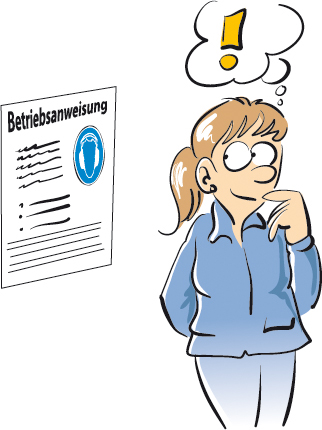 Відсутність шумозахисту може призвести до невиліковної шумової глухоти.
Наслідки:
Погіршення якості життя
Неправильне трактування машинних шумів
Відсутня або ж ускладнена вербальнакомунікація з колегами
Несприйняття попереджувальних сигналів
Недочування та несвоєчасна реакція на сигнали дорожнього руху
Підвищений ризик нещасного випадку
Збільшення частоти помилок
Погіршення продуктивності
Сторінка 2
Урок 2
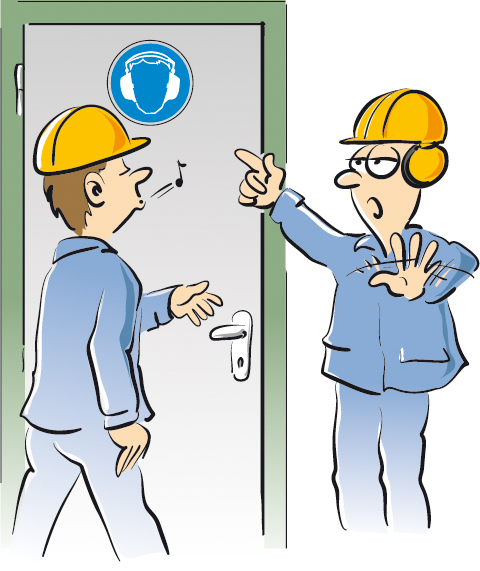 Рекомендовані дії
Законодавча основа 

Використання наявних пристроїв захисту органів слуху
Використання засобів охорони праці
У зонах дії синього знака:
Використання пристроїв захисту органів слуху
Охорона праці є обов’язковою
Сторінка 3
Урок 3
Який захист обрати?
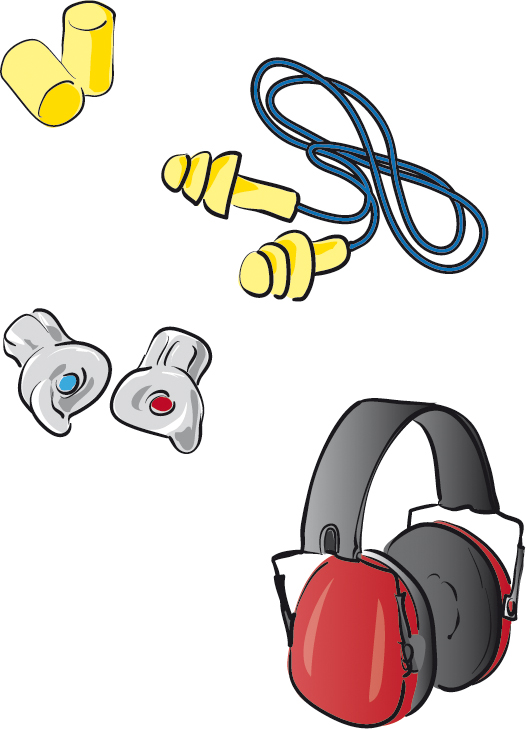 Вушні затулки (беруші):
На робочих місцях з тривалим впливом шуму
При одночасному використанні захисту органів слуху та інших засобів індивідуального захисту, як-от: окулярів, засобів захисту органів дихання або шолома
Висока зручність використання
Сприйняття звуків в різних напрямках
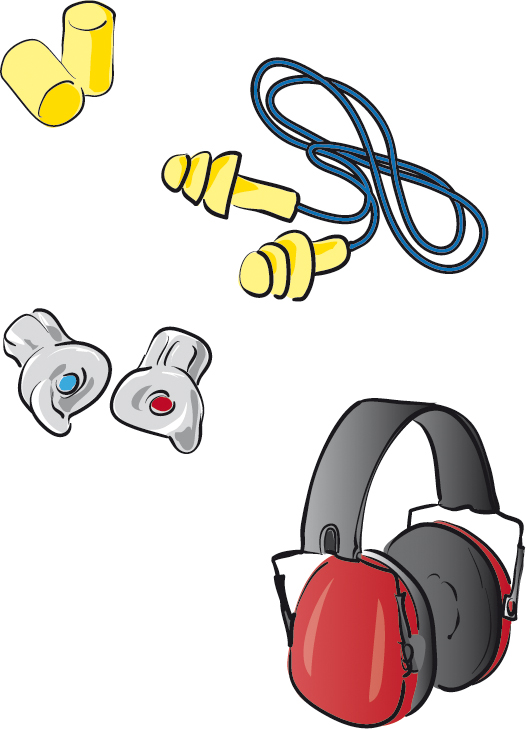 Отопластика:
Мінімальне відчуття стороннього тіла завдяки індивідуальному підбору
Простота використання
Підходить у випадку непереносимості вушних затулок
За станом здоров’я
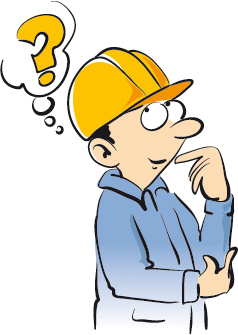 На що звернути додаткову увагу?
Чи є маркування СЕ?
Для захисту органів слуху важливі:
– зручність у використанні
– переносимість організмом
– легке миття
– щоб можна було розуміти сказане і добре чути сигнали
Протишумові навушники:
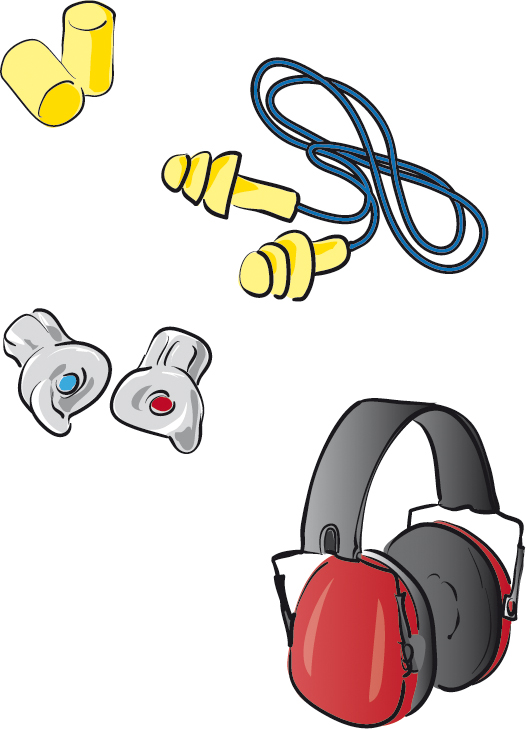 За умови, коли їх потрібно часто одягати і знімати, щоб захиститись від короткотривалих шумів
Підходить у випадку непереносимості вушних затулок
Сторінка 4
Урок 4
Правильне використання захисту органів слуху
Використання наявних пристроїв захисту органів слуху
Використання засобів охорони праці
Перевіряйте пристрої захисту органів слуху перед кожним використанням (огляд), а саме перевірте, чи:
– вони чисті?
– вони непошкоджені?
– вушні затулки достатньо еластичні?
– достатній контакт та чи добре прилягають протишумові навушники?
Замініть дефектні частини або весь пристрій
Одягайте та користуйтеся пристроями захисту органів слуху в зонах підвищеного шуму
Одягайте тільки на чисті руки, зберігайте їхню чистоту
Одноразові пристрої захисту органів слуху використовуйте тільки один раз
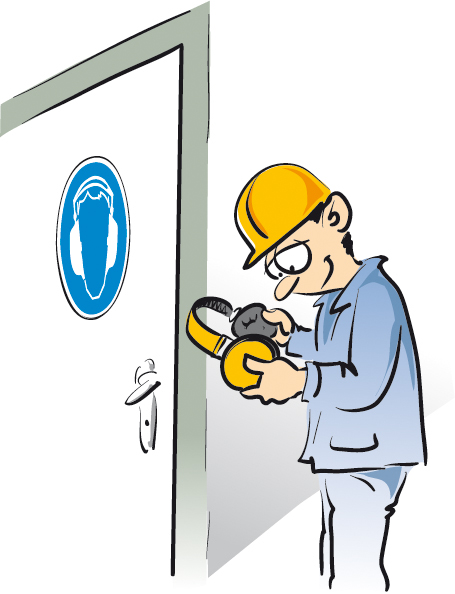 Сторінка 5
Урок 5
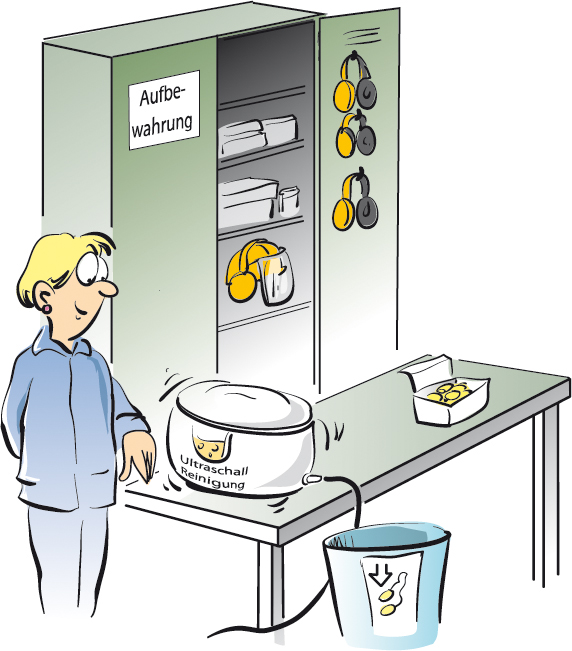 Після використання
Догляд, зберігання та утилізація
Регулярно чистіть багаторазові засоби захисту органів слуху після кожного використання
Зберігайте ці засоби в чистому, сухому та гігієнічному середовищі відповідно до інструкцій виробника
Утилізуйте використані засоби екологічним способом
Сторінка 6
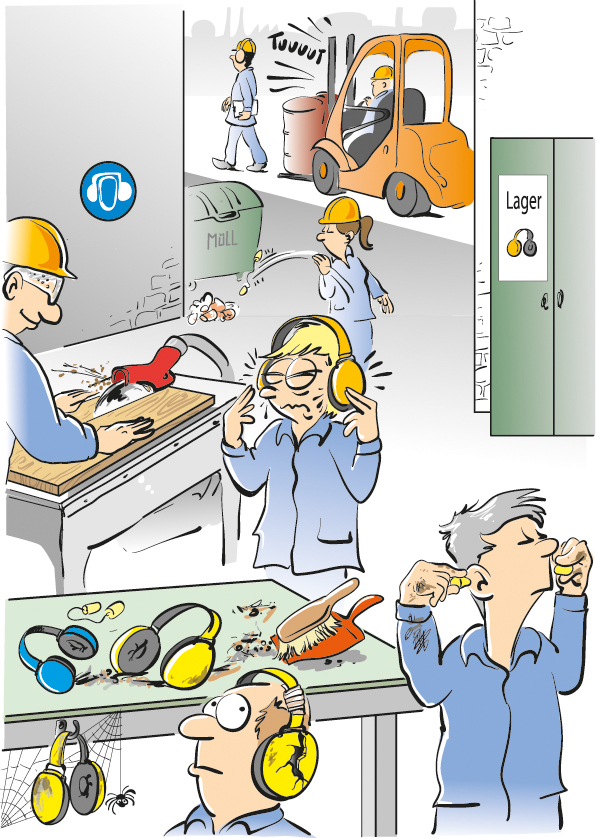 Знайдіть вісім помилок
Сторінка 7
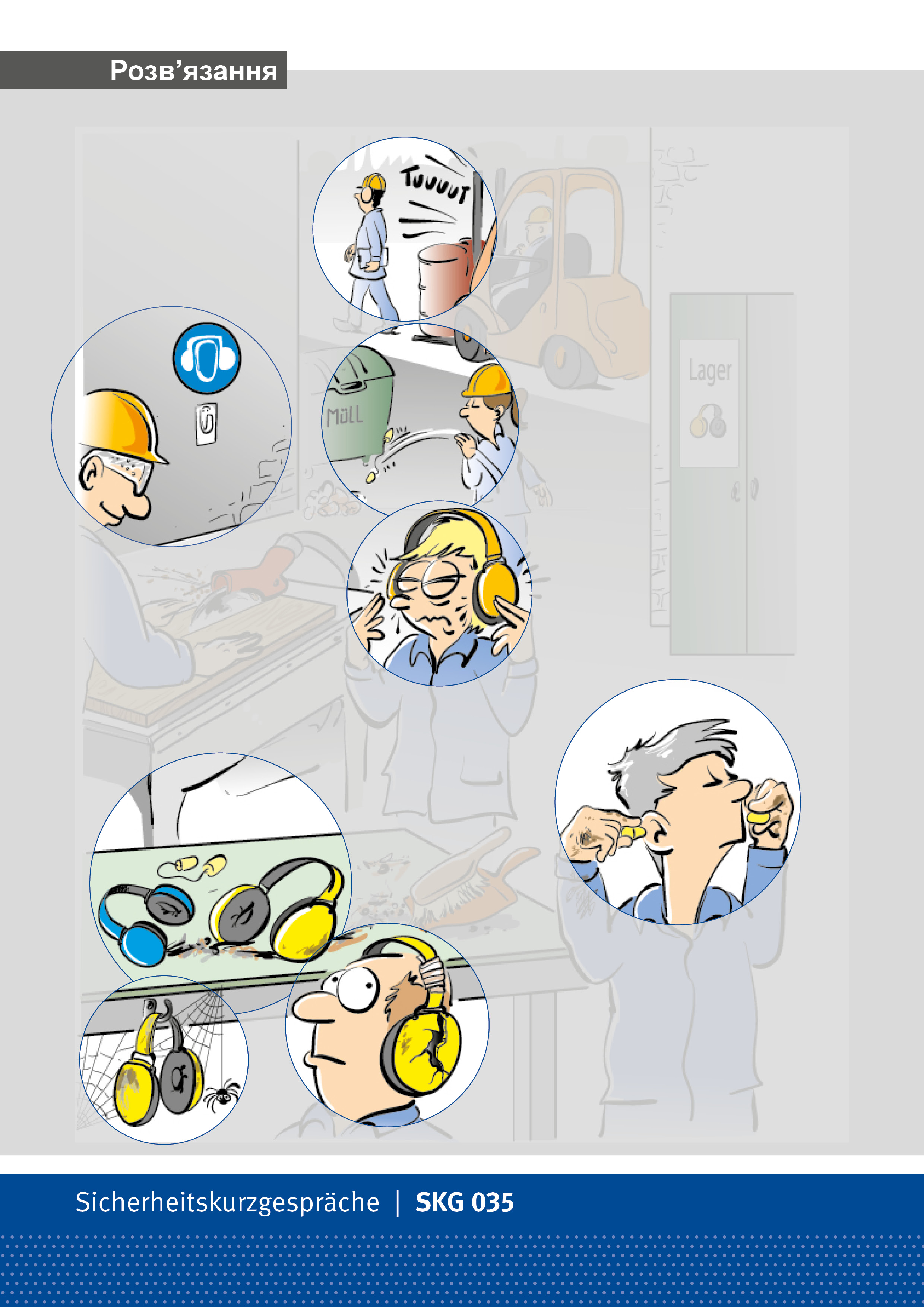 Робота над помилками
Сторінка 8
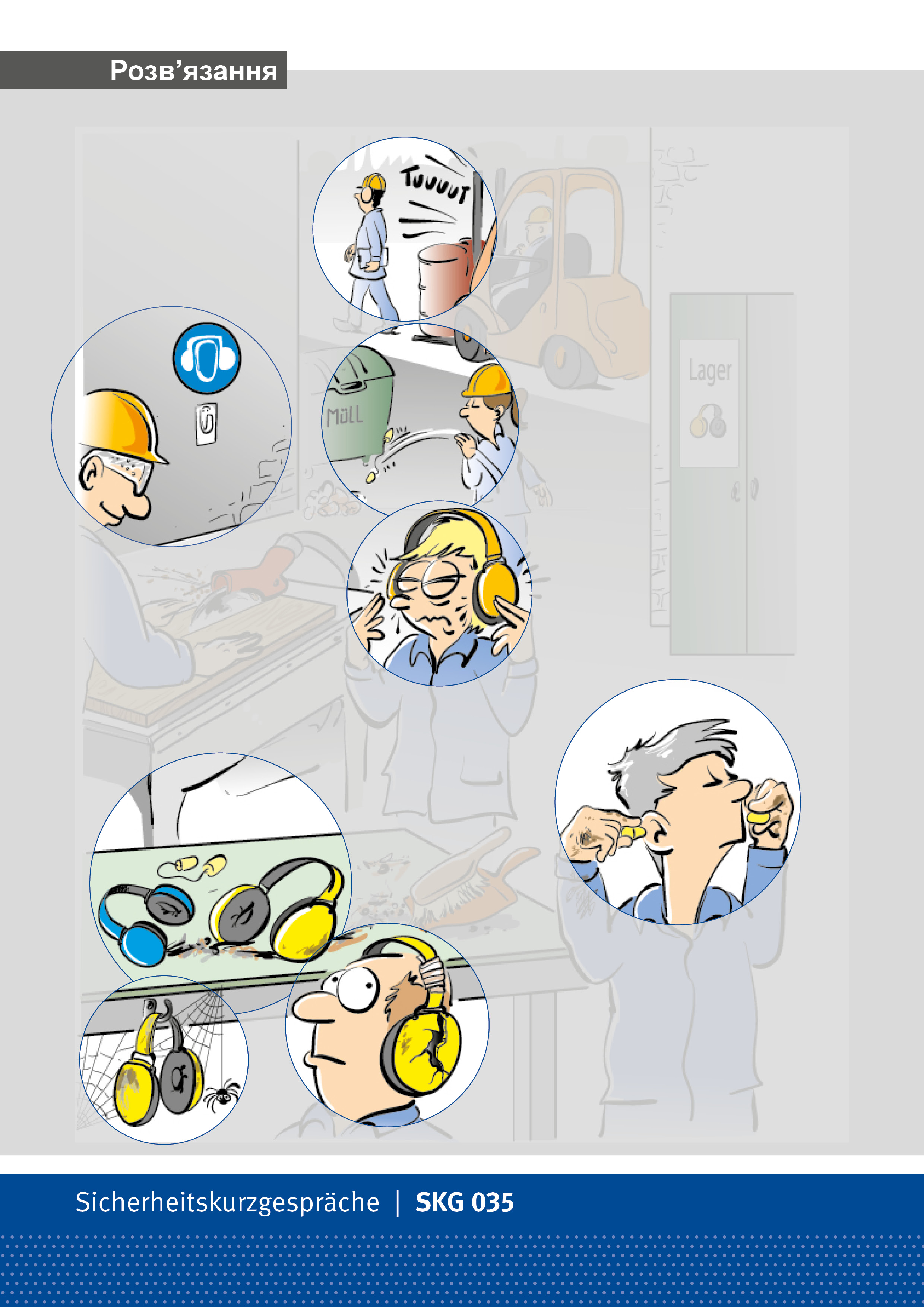 Помилка 1
Знімайте й одягайте
тільки чистими руками.
Сторінка 9
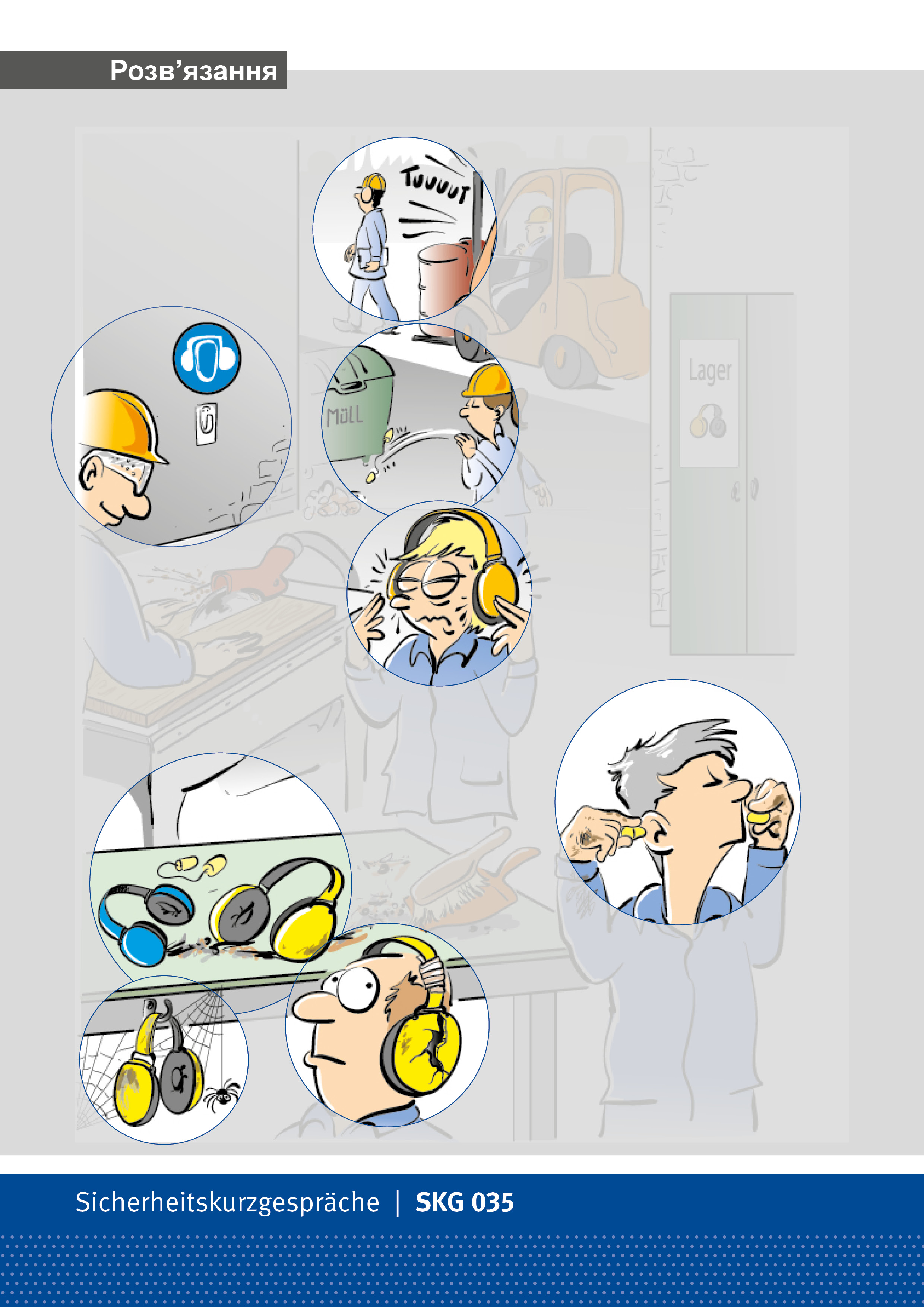 Помилка 2
При відповідному маркуванні в приміщенні засоби захисту органів слуху є обов’язковими до використання.
Сторінка 10
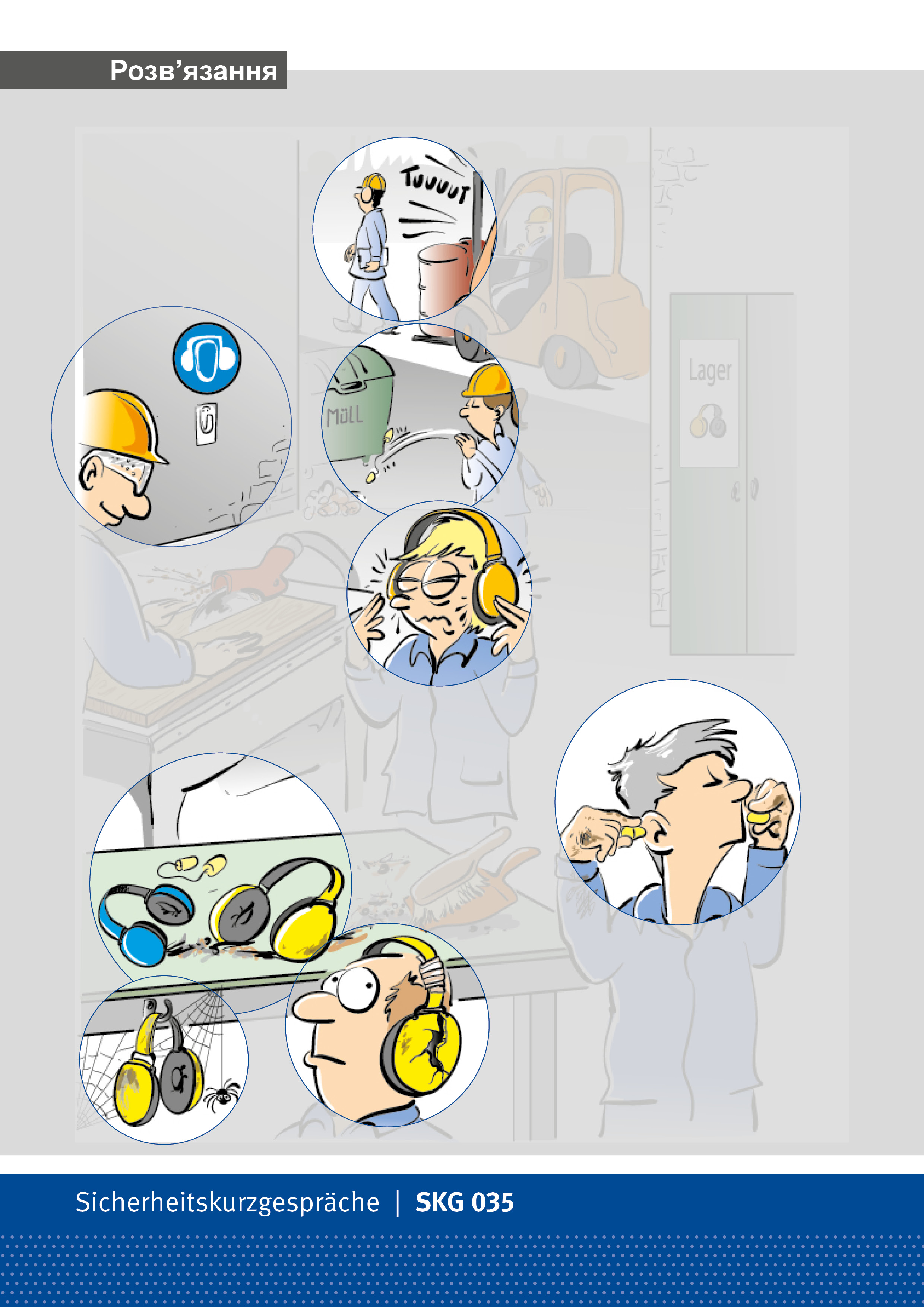 Помилка 3
Засоби захисту дозволяють розуміти сказане та чути відповідні сигнали.
Сторінка 11
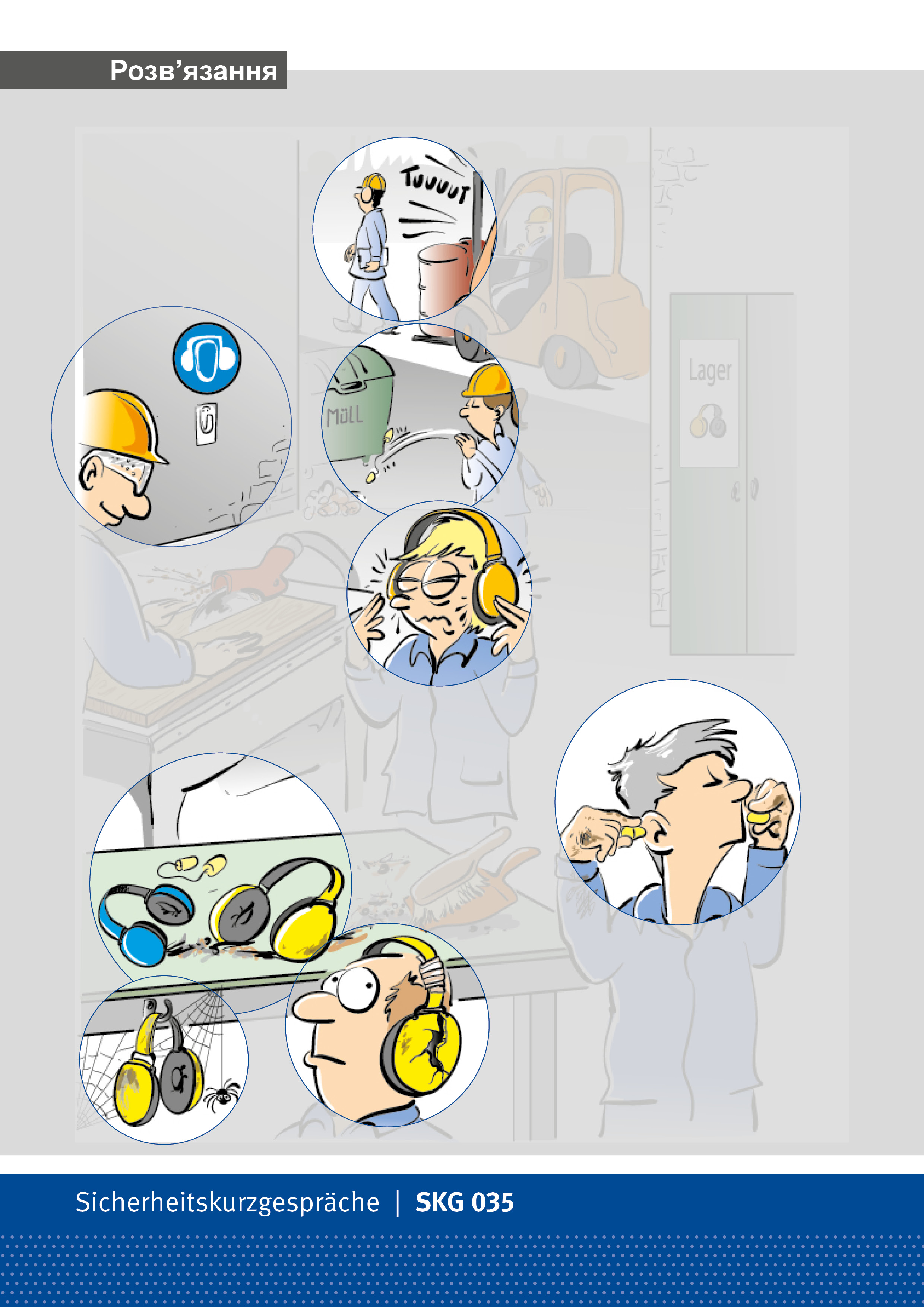 Помилка 4
Елементи захисту органів слуху
мають бути зручними у використанні.
Сторінка 12
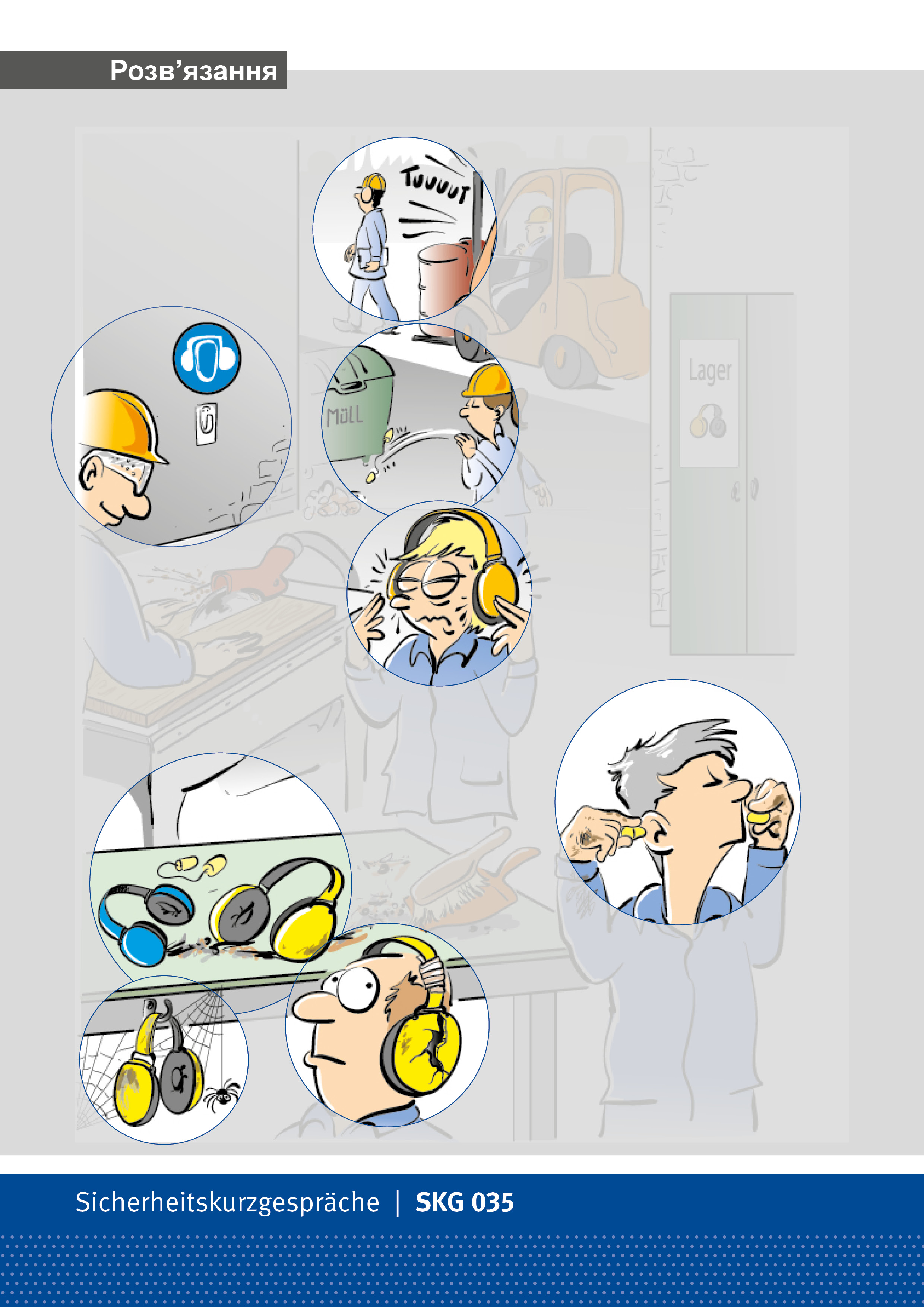 Помилка 5
Перевіряйте функціональність засобів захисту органів слуху перед кожним використанням.
Сторінка 13
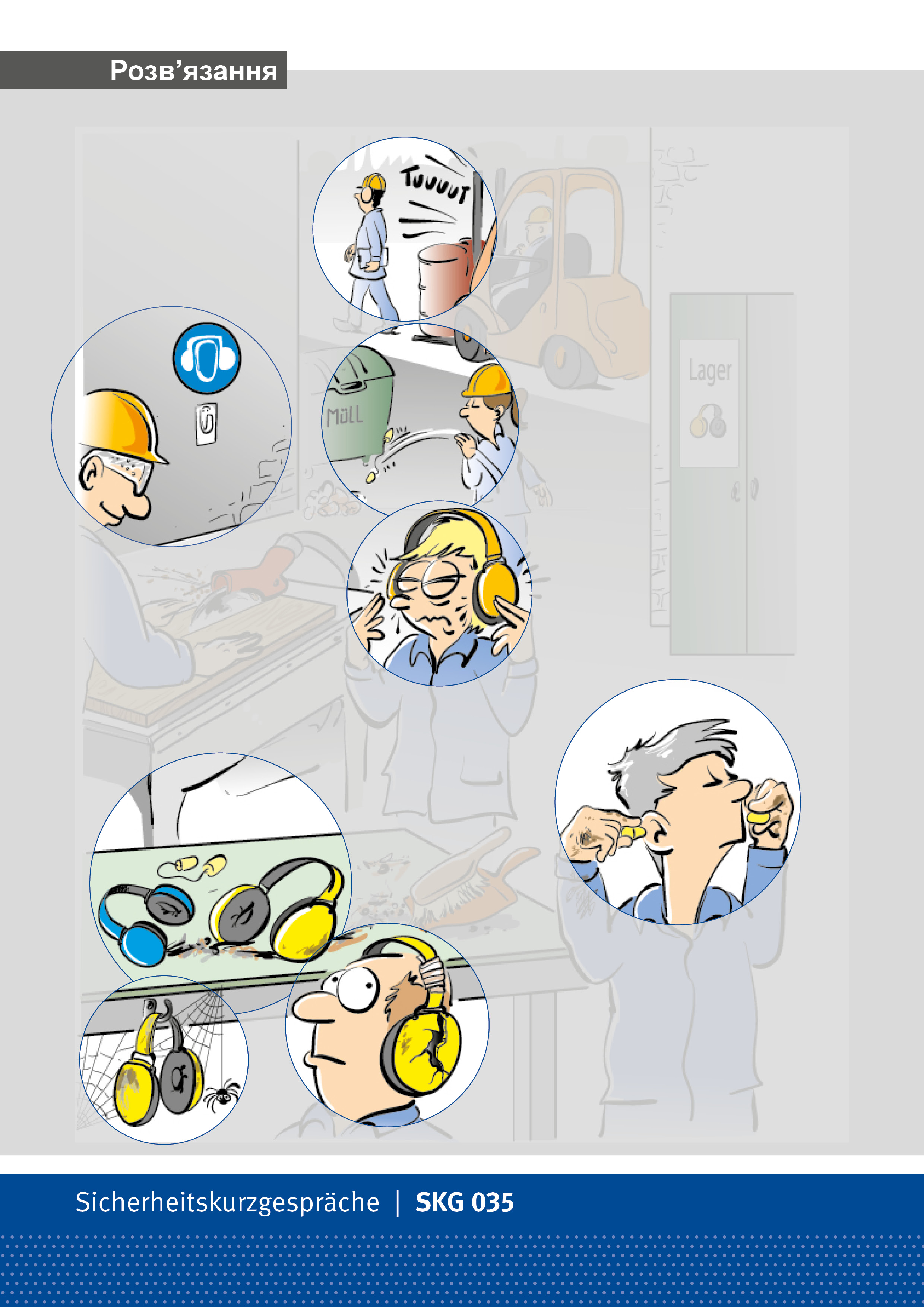 Помилка 6
Захисні засоби необхідно чистити після використання,
якщо є така необхідність.
Сторінка 14
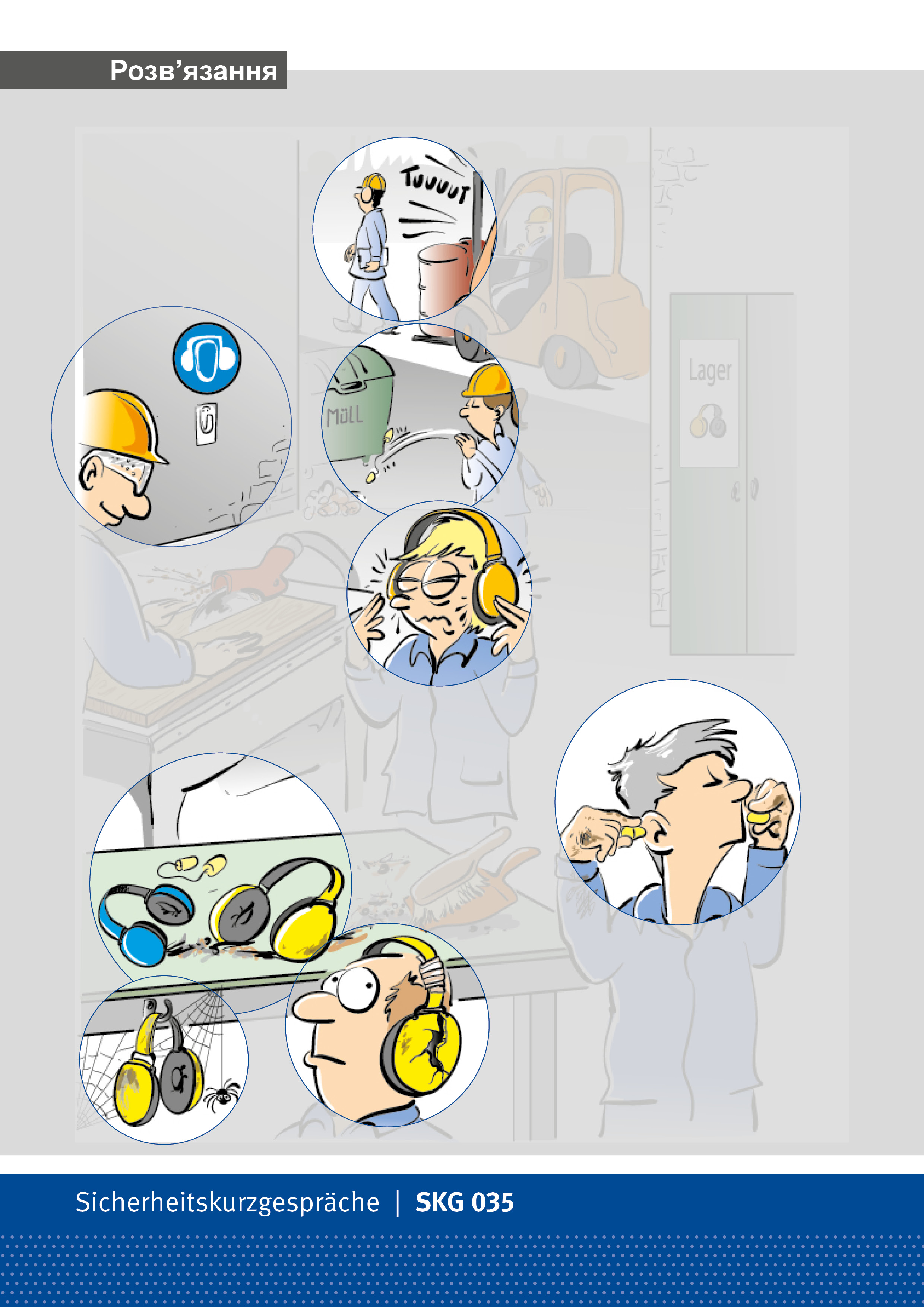 Помилка 7
Зберігайте засоби захисту органів слуху в чистому, сухому місці з дотриманням гігієнічних вимог.
Сторінка 15
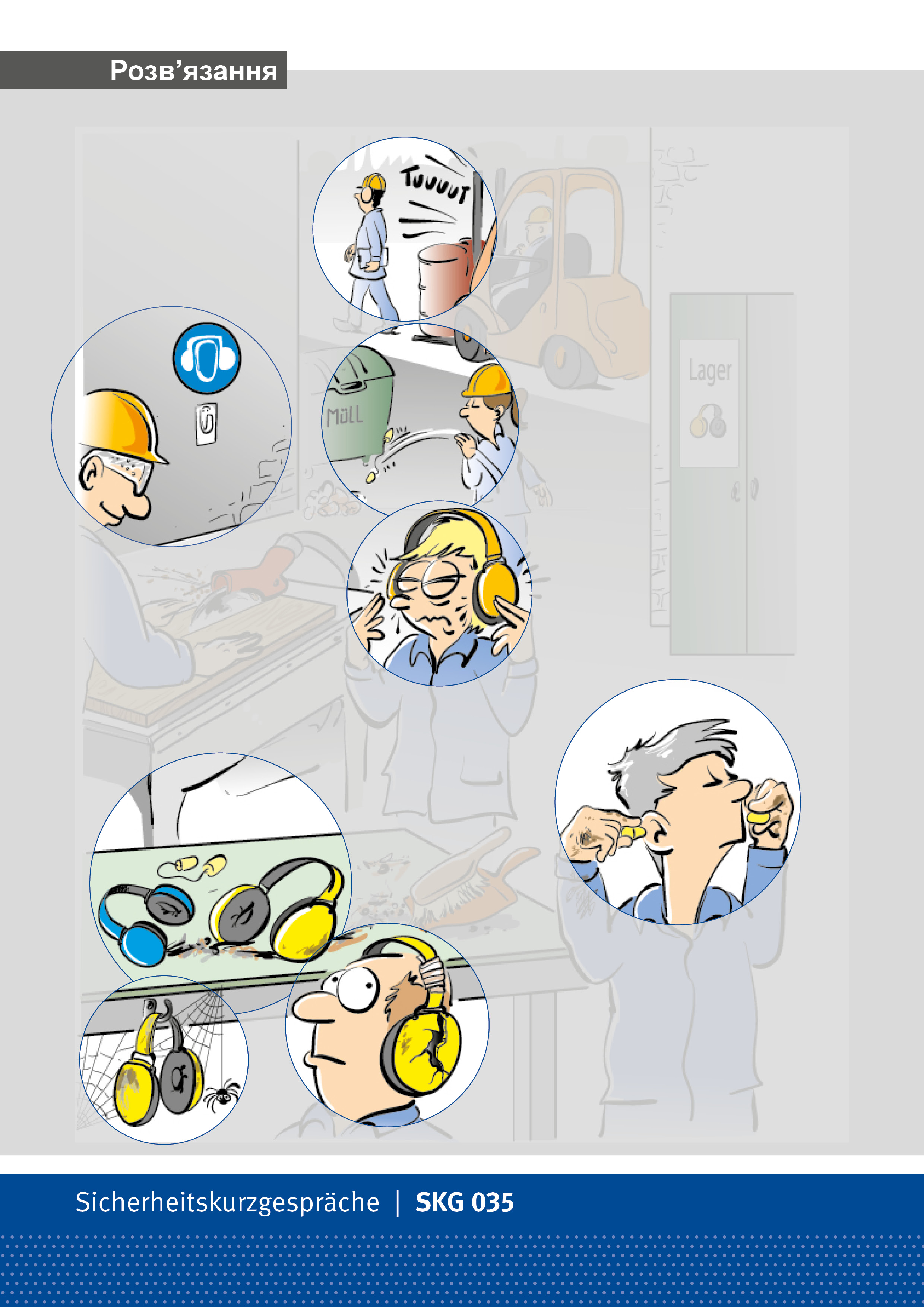 Помилка 8
Забезпечити екологічну утилізацію використаних засобів.
Сторінка 16
Подальші рекомендації з безпеки праці
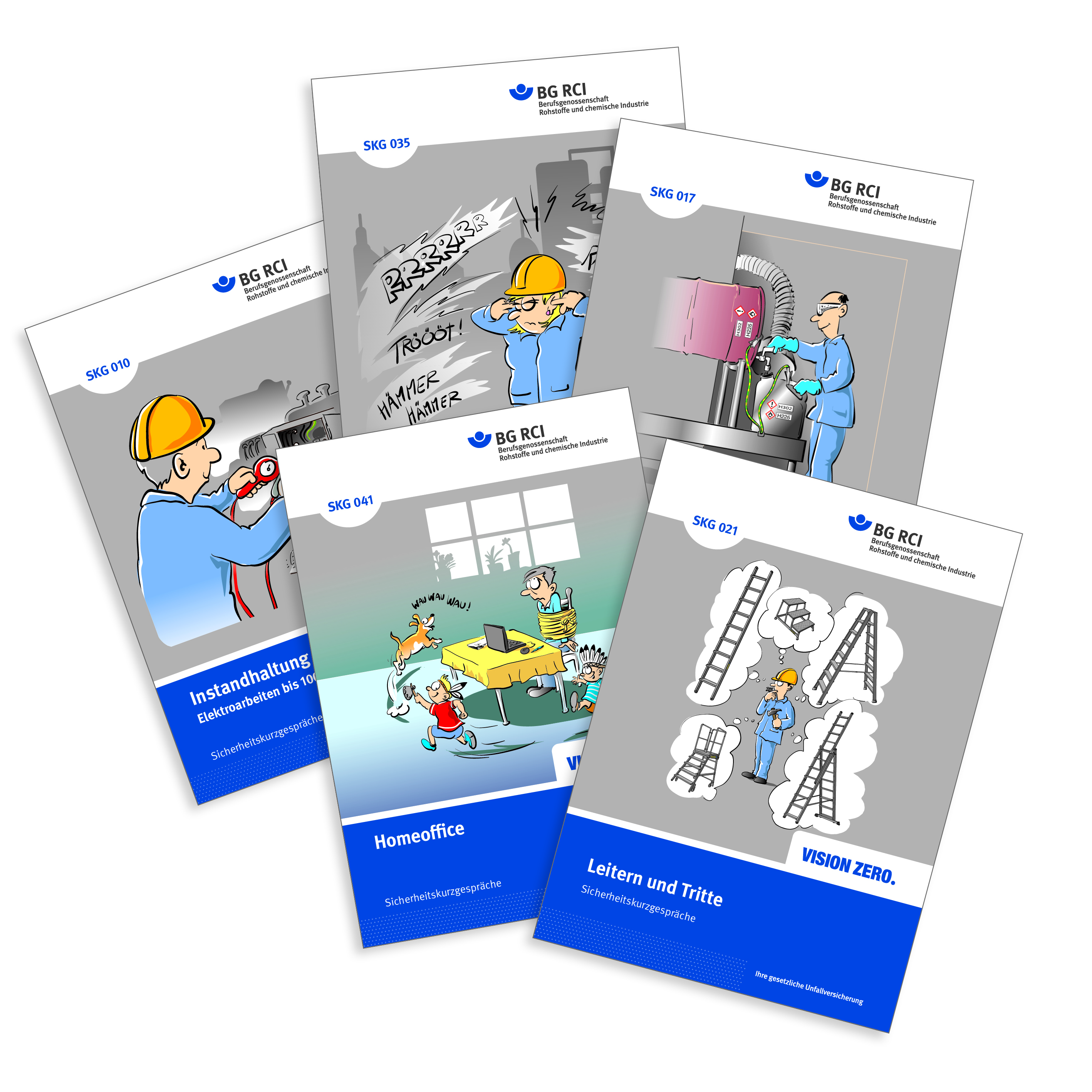 Серія рекомендацій з безпеки праці постійно доповнюється новими темами.
У друкованих версіях ви знайдете детальнішу інформацію та пояснення до індивідуальних уроків для працівників.
Детальний перелік усіх доступних тем в онлайн-магазині BG RCI за адресою:
medienshop.bgrci.de
Сторінка 17